Mojette and the Finite Radon Transform (FRT)
Imants Svalbe
School of Physics and Astronomy
Monash University, Australia
imants.svalbe@monash.edu
5 Fevrier 2015
Outline of this overview:
1  Classic Radon versus Finite Radon
2  FRT as a discrete projective mapping
3  FRT definition
4  FRT forward and inverse computation
5  Properties: FRT angle sets
6  Applications: ghosts, redundancy and Mojette inversion
2
Motivation: the FRT provides another, distinct, information-preserving way to interpret any discrete data
Data I(x, y)
FRT R(t, m)
FFT F(u, v)


FFT[FFT(I(x, y))]* = I(x, y)
FRT[FRT(I(x, y))]* = I(x, y)
*means complex conjugate for the FFT and negation of the m coordinate for the FRT
3
1 Classic Radon versus Finite Radon
The Radon transform (Radon, 1917) permits full reconstruction of any N dimensional data from its N-1 dimensional projections, for N > 1

A projection is a set of data values summed at locations along some defined path that covers the object

In continuous space, exact recovery of projected data requires an infinite number of projected views

A discrete data set (finite values on a finite lattice or grid) can be inverted from a finite number of views
4
2 FRT as a discrete projective mapping
There is a large literature on discrete projection methods, they differ in the way the data set is covered or tiled by the projecting paths (or rays)

The FRT is best defined by the work of Matúš and Flusser, IEEE T-PAMI, vol. 15, no. 10, 996-1006, 1993

The FRT is restricted to nD arrays that have length p, where p is prime, along each of the n dimensions and the boundary conditions are periodic
5
3  FRT definition
An nD array produces (pn-1)/(p-1) projected views in 1D:

For n = 2, there are (p2-1)/(p-1) = p+1 views
For n = 3, there are p2 + p + 1 views
For n = 4, there are p3 + p2 + p + 1 views

Here we will stay with n = 2
6
FRT definition
Discrete 2D data sets, e.g. I(x, y), of size p*p, map via the FRT to p+1 projected 1D views, each with length p

The summation for each projection is done along parallel straight lines x = m*y + t; 

m denotes the angle of each projected line, 
t is the line intercept

The co-ordinates x, y and t take integer values: [0 p-1]
m takes integer values: [0 p] 
(there are p+1 projected views for the 2D case)
7
FRT definition
R(t, m) = S 0  j  p S 0  i  p-1 I( <i*j + t>p, i)
where <i*j + t>p means the x coordinate is evaluated modulus p

The entry at location (t, m) in R(t, m) is: 
I(t, 0) + I(t+m, 1) + I(t+2m, 2) + I(t+3m, 3) ….
…. + I( t+(p-1)*m, p-1)
8
t = 2
The FRT R(t, m) has p projection ‘offsets’ t
t = 1
t = 0
t = 3
t = 4
Here p = 5; 0 ≤  t < p
9
m = 2
The FRT R(t, m) has p+1 projection ‘angles’ m
m = 0 (cols)
m = 1
m = 5 (rows)
m = 3
m = 4
Here p = 5; 0 ≤  m ≤ p
10
R(t, m)
t and m select which image pixels will be sampled by one FRT ray
Five pixels in a 5x5 image that are sampled and summed into t = 0, m = 2 of R(t, m )
m = 2
Periodic (wrapped) boundary conditions are assumed
m=2
11
Five pixels in a 5x5 image that are sampled and summed into t = 1, m = 2 of R(t, m )
m = 2
R(t, m)
m=2
12
Five pixels in a 5x5 image that are sampled and summed into t = 2, m = 2 of R(t, m )
m = 2
R(t, m)
m=2
13
Five pixels in a 5x5 image that are sampled and summed into t = 3, m = 2 of R(t, m )
m = 2
R(t, m)
m=2
14
R(t, m)
Five pixels in a 5x5 image that are sampled and summed into t = 4, m = 2 of R(t, m )
m = 2
m=2
15
R(t, m)
m = 2
All 25 image pixels are sampled once and only once, as shown here for m = 2, t = 0 to 4
I(x, y)
No pixel in the same column OR row of the image space gets sampled in the same ray t for each m. This uncouples the projected values for each translate (at each m).
16
All 25 image pixels are also sampled once and only once by m = 1, t = 0 to 4
I(x, y)
R(t, m)
m = 1
No pixel in the same column OR row of the image space gets sampled in the same ray t for each m. This uncouples the projected values for each translate.
17
Compare the pixels sampled by m = 1 and m= 2 at t = 3
Pixels with the same t, but with a different m, intersect only at one and only one image location. Any two straight lines intersect at just one point (or not at all)
18
Aside: If we had chosen a composite image size (such as 6x6) then we still tile the image space exactly, but now same coloured dots would fall more than once into the same column; m = 1 looks OK
For m = 2 after back-projection you need to separate the pairs of values that occur in the same translate (3 x 2 = 6)
19
Fill R(t, m) space by doing sums for all translates t and for all angles m
R(t, m) is 1:1 equivalent to I(x, y)
I(x, y) has p*p values

Summing any row of the FRT gives the same total image intensity, Isum
We can keep p-1 values on each FRT row if we know Isum

This means the FRT needs to store 
(p+1)*(p-1)+1 = p2 values
R(t, m)
t=0      1      2      3      4
m = 0
m = 1
m = 2
m = 3
m = 4
m = 5
20
Inversion of the FRT: Certain rays from R(t, m) when back-projected will cross at a single point in the image space
2, 4
1, 0
3, 3
This pixel will be the sum of 6 back-projected rays (m = 0 through 5)
1, 5
0, 1
t = 0, m = 1
4, 2
21
Back-projection
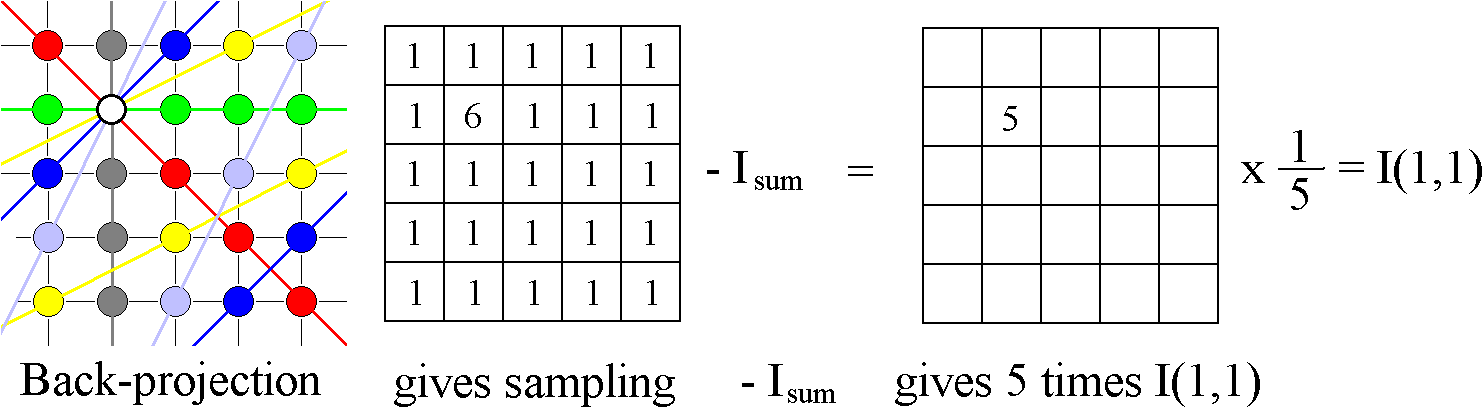 22
4 FRT forward and inverse computation
The FRT may seem limited in application because of the prime length restriction on the arrays and the requirement of periodic boundary conditions

However the simplicity of computing the forward projection and especially the exact inverse reconstruction of the data from its projected views is a major strength of the FRT
23
Computing the FRT: brute force O(p3)
% forward FRT; B is FRT data from input data A int32

tic
p = size(A, 2);
A = int32(A);
B = int32(zeros ([p + 1  p] ));

for i = 1 : p          % each line angle m
    for j = 1 : p      % each line translate t
        for k = 1 : p % each image row y
            B(i, j) = B(i, j) + A(k, mod(j -1 + (i - 1) * (k - 1) , p) + 1);
        end
    end
end
B(p + 1, :) = sum(A, 2); % last angle
toc
I(x, y)
t=0, m=2
x = < t + m*y >p
24
Computing the FRT inverse: O(p3)
% inverse FRT; expects input as resident matrix B = p(p+1) from FRT output
p = size(B, 2);
C = int32(zeros(p));
isum = sum(B(1, :));

for i = 1 : p
    for j = 1 : p
        for k = 1 : p
            C(i, j) = C(i, j) + B(k, mod(j -1 - (i - 1) * (k - 1) , p) + 1);
        end
        C(i, j) = C(i, j) + B(p + 1, i) - isum;
    end
end

pscale = p;     % pscale = p here normally
C = C/pscale;
fprintf('ifrt output has been scaled by %d, offset = %d\n', pscale, isum);
Note: sign of projection angle m is complemented for inverse
25
FRT: inverse transform, mod version
% inverse FRT mod version; 
% expects input as resident matrix BB = p(p+1) from FRT_mod gmax
% expects gmax via prev. input (or use 256)
gmax = 256;
p = size(BB, 2);
CC = int16(zeros(p));
BB = int16(BB);

isum = mod( sum(BB(1, :)),  gmax);
for i = 1 : p
    for j = 1 : p
        for k = 1 : p
            CC(i, j) = mod( CC(i, j) + BB(k, mod(j-1 - (i - 1) * (k - 1), p) + 1), gmax);
        end
        CC(i, j) = mod( CC(i, j) + BB(p + 1, i), gmax);
    end
end

[x y] = gcd(p, gmax);
CC = mod(y*(CC -isum), gmax);
The ability to store image sums as modulus values means FRT projections of 8-bit data can be stored as 8-bit values
26
FRT: block copy version: ≈ p2
% script to do frt by copying rows from an extended image
% expects image A size pxp
 
%tic
p = size(A, 2);
tp = 2*p;
pm1 = p-1;
pp1 = p+1;
 
AI = double(A);
B = double(zeros([pp1, p]));
B(1, :)   = sum(AI);
B(pp1, :) = sum(AI');
 
AE = double(zeros([p, tp]));
AE(1:p, 1:p) = AI;
AE(1:p, pp1:tp) = AI;
vz = double(zeros([1 p]));
 
mi_p = 0:pm1;
for jj = 2:p
    vv = vz;
    dx = 1+ mod( (jj-1)*mi_p, p);
    for ii = 1:p
        xs = dx(ii);
        xe = xs + pm1;
        vv = vv + AE( ii, xs:xe );
    end
    B(jj, :) = vv;
end
%toc
p
p
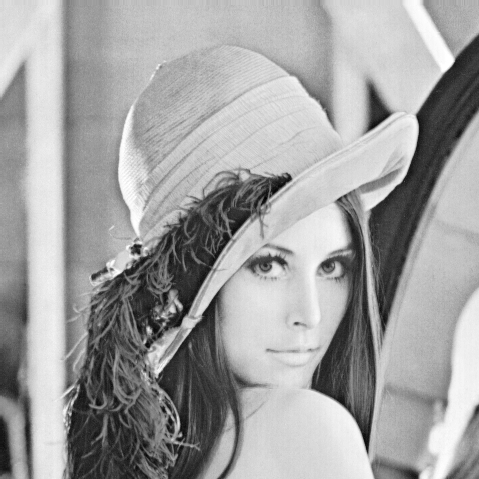 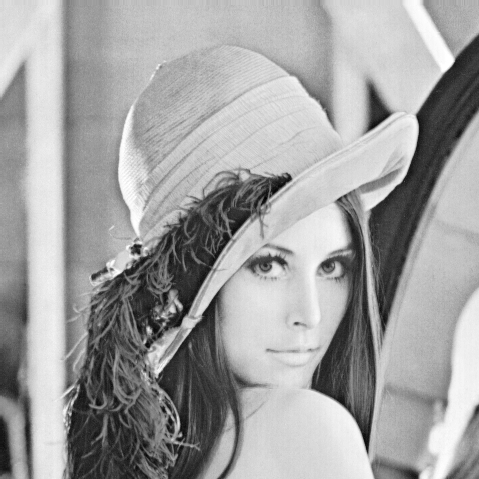 p
An array of offsets for m*y  mod(p) points to the start of a string of length p that is added from each row of duplicated data*

*Jean-Baptiste Herault, Polytech’Nantes Internship at Monash, 2010
27
Execution speed
Note that even though the above algorithm is O(p3), it has a very small scale factor, due to the simple CPU operations for copy, increment and add

Kingston showed that the block copy method, O(p3), outperforms the FFT method, O(p2logp) (shown next) for “small” enough p

Depending on the computer system (and programmer), the block copy method is faster than the FFT method for p below around 300
28
The ‘moulin-poivre’ approach:
A novel approach based on circular registers was presented by Vlad Negnevitsky, Monash, 2008

Here the content of I(x, y) is summed p times along one axis of the data (e.g. to obtain a column sum)

Between summations, the image content on row y is circularly left-shifted by y pixels

This approach lies at the heart of FRT being a Vandermonde Matrix; where we represent a sum of shifted pixels as a polynomial: Ax0 + Bx1 + Cx2 + Dx3..
29
VN’s algorithm also does all translates t in parallel; this approach is really ideal for FPGA implementation
Image pixels to sum for m=2
Image pixels to sum for m=0
Image pixels to sum for m=1
m=1 as a column sum
m=2 as a column sum
30
FRT via Fourier or Number Theoretic transforms
The central slice theorem underlies all tomography: the FFT of a 1D projection is the perpendicular slice of the 2D FFT of the object being projected

The FRT basis functions tile the array exactly once and have the unique property that their 2D FFT is a 90 degree rotation of itself

The set of 1D FFT of the FRT projections exactly tiles each frequency in the 2D Fourier plane once and only once (no interpolation!)
31
Central Slice Theorem in (r, q) Radon space
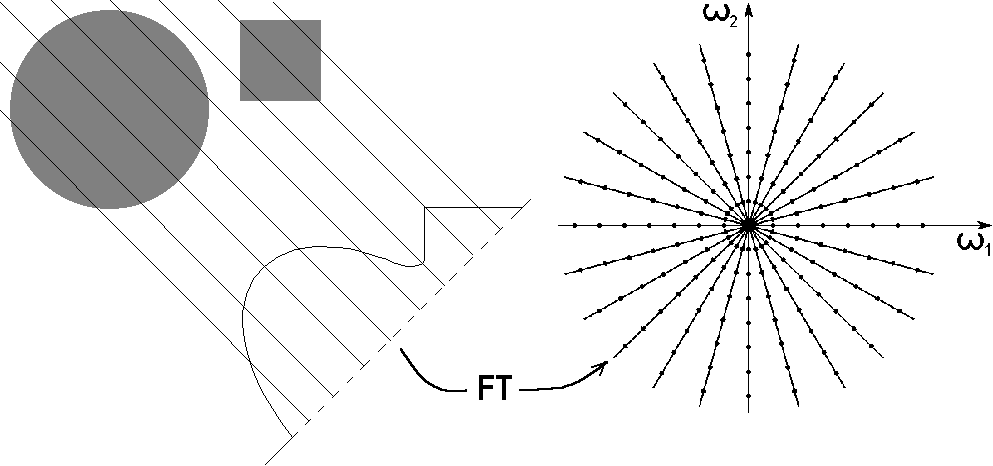 Translates: 0 ≤ r < T
Angles: 0 ≤ q < p
The 1D FFT of the sampled projection profile on the left diagram corresponds to the line of 2D FFT coefficients shown in the Fourier plane on the right
32
FRT basis functions and their Fourier transforms
I(x, y)
F(u, v)
2D Fourier transform of FRT basis function (0, 7) for p = 13
FRT basis function (0, 7) for p = 13
33
1D FRT basis functions and their 2D Fourier transforms
1D FFT of rows of FRT R(t, m)
2D F(u, v)
0, 0
m=7
fmax
f=0
2D Fourier transform component from 1D FRT basis function m= 7 for p = 13
34
% script to do FFT based FRT. Image A, pxp,      % assumed as input
AD = complex(double(A));
p = size(A, 2);
FAD = fft2(AD);
FAD = conj(FAD');
 
BF = complex( double(zeros( [p+1 p] ) ) );
BF(1, :)     = FAD(:, 1);  % m=0
BF(p+1, :)= FAD(1, :);  % m=p
R = complex( zeros([1 p]) );
vp = zeros([1 p]);
for jj = 1:p-1
    vm = -jj;
    for ii = 2:p
        vp(ii) = 1+ mod((ii-1)*vm, p);
    end
    for ii = 2:p
        R(ii) = FAD(ii, vp(ii));
    end
    BF(jj+1, :) = R;
end
Computing FRT forward via 2D FFT and 1D FFT
The 1D inverse FFT projected strips of length p extracted from the 2D FFT of an image is the FRT of the image

This is very like the block-copy approach; here the summations are done inside the 2D FFT
B = complex( double(zeros([p+1 p])) );
for ii = 1:p+1
    B(ii, :) = ifft( BF(ii, :));
end
 
if max(max(abs(imag(B))) < 0.0001)
    B = double(real(B));
end
35
% script to do FFT based FRT inverse. FRT B,     % px(p+1), assumed as input
BC = complex(double(B));
p = size(BC, 2);
BF = complex( double(zeros([p+1 p])) );
for ii = 1:p+1
    BF(ii, :) = fft( BC(ii, :));
end
 
AC = complex( double(zeros( [p p] ) ) );
AC(1, :)= BF(p+1, :); % m=0
AC(:, 1)= BF(1, :);   % m=p 
vp = zeros([1 p]);
for jj = 1:p-1
    vm = -jj;
    for ii = 2:p
        vp(ii) = 1+ mod((ii-1)*vm, p);
    end
    for ii = 2:p
        AC(ii, vp(ii) ) = BF(jj+1, ii);
    end
end
Computing FRT inverse via 1D FFT and 2D FFT
The 1D FFT of rows of the FRT  data are used to tile the 2D FFT plane. The inverse 2D FFT yields the reconstructed image
AI = ifft2(conj(AC'));
 
if max(max(abs(imag(AI))) < 0.0001)
    C = double(real(AI));
end
36
Number Theoretic Transform FRT
The FFT-based code to calculate the FRT can be extended to use other 1:1 transforms

The Fourier transform uses sine and cosine basis functions, exp(-2pij/N), which are cyclic over the length of the data array

The Number Theoretic transform uses primitive roots of unity whose powers are cyclic mod(n) for some integer n

Recovering missing slices of discrete Fourier transform using ghosts, S. Chandra et al,  see Thesis and IEEE TIP, 2012
37
NTT example: 1D, length 5, mod(11), bases 3 and 43x4 = 35 = 45 = 1 mod(11)
Example implementation: Let us perform the NTT for  f = (5, 0, 1, 8, 8). 
Note that modulus 11, {30, 31, 32, 33, 34} =  {1, 3, 9, 5, 4}

F(0) = 5 + 0(1) + 1( 1) + 8( 1) + 8( 1) 	   = 22 		= 0 (mod 11),
F(1) = 5 + 0(3) + 1( 9) + 8( 81) + 8( 243) 	   = 878 		= 9 (mod 11),
F(2) = 5 + 0(9) + 1(81) + 8(729) + 8(6561) = 58406 	= 7 (mod 11),
F(3) = 5 + 0(5) + 1(25) + 8(125) + 8( 625)  = 6030 		= 2 (mod 11),
F(4) = 5 + 0(4) + 1(16) + 8( 64) + 8( 256)   = 2581 		= 7 (mod 11).

We have NTT(f) = F = (0, 9, 7, 2, 7). Now apply the inverse NTT to F.
Note that {40, 41, 42, 43, 44} =  {1, 4, 5, 9, 3} (mod 11) so that

f(0) = 9[0 + 9(1) + 7( 1) + 2( 1) + 7( 1)] 	        = 9[ 25] 	= 5 (mod 11),
f(1) = 9[0 + 9(4) + 7(16) + 2( 64) + 7( 256)]    = 9[ 2068] 	= 0 (mod 11),
f(2) = 9[0 + 9(5) + 7(25) + 2(125) + 7( 625)]   = 9[ 4845] 	= 1 (mod 11),
f(3) = 9[0 + 9(9) + 7(81) + 2(729) + 7(6561)]  = 9[48033] 	= 8 (mod 11),
f(4) = 9[0 + 9(3) + 7( 9) + 2( 81) + 7( 243)]     = 9[ 711] 	= 8 (mod 11).

So we return to f = (5, 0, 1, 8, 8) as expected. (Kingston, 2010)
38
Advantages of NTT
The NTT is real to real, there is no need for complex arrays as with the FFT, hence requiring less memory

The NTT uses integers and integer multiplication mod(p). This avoids rounding / floating point precision problems, as well as arithmetic overflow (which are both serious limitations for the FFT when processing arrays of very large p)

Copies of NTT and NTT/FRT code are available via the homepage of Shekhar Chandra (now at University of Queensland, Brisbane, Australia) or SourceForge.net, C/C++Library (Open Source under GPL v3, http://finitetransfom.sourceforge.net
39
FRT for non-prime sized arrays
Work by Kingston* showed that the oversampling that occurs for arrays of composite size (see slide 19) can be compensated for by counting the redundant rays and correcting for them, either directly or by a multi-scale approach

An interesting result of his work was the derivation of a isotropic filter, the digital equivalent to the Ram-Lak filter used in conventional tomography, to compensate for this oversampling before back-projection

*Kingston&Svalbe, ‘Generalised NxN..’, Image and Vision Computing, 2007
40
New work: FRT forward and inverse of a non-prime 35*35 image zero padded to 36*36
Raw 243*243 reconstructed image
243*243 correction image
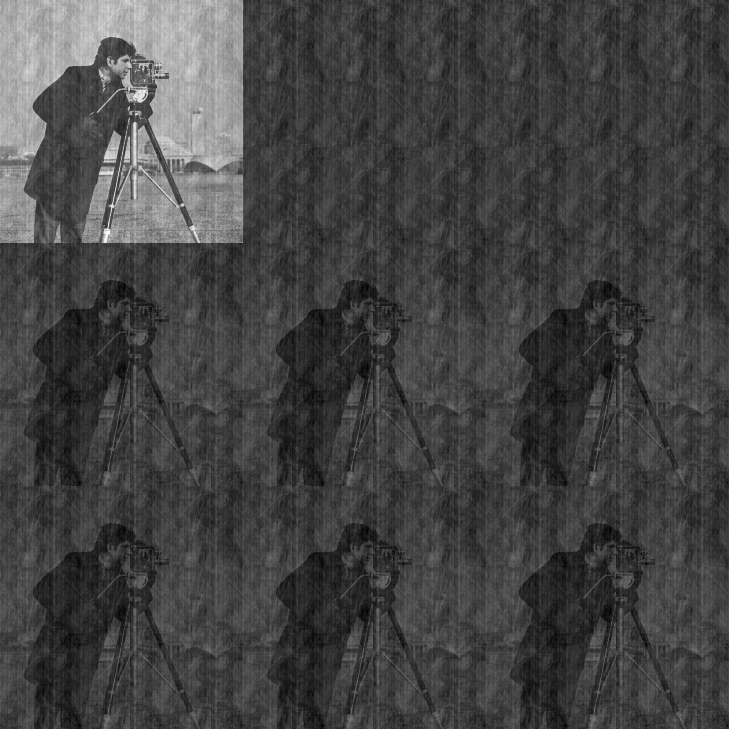 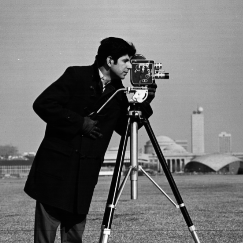 Corrected 243*243 FRT result is reconstructed exactly
41
Un-corrected zero-padded 729*729 FRT result
Hardware and parallelism
The NTT uses integers and integer multiplication mod(p). The common use of floating point accelerators makes float arithmetic competitive with using only integer instructions for most CPU’s

The advent of cheap and powerful GPU’s means computation of the FRT is especially enhanced, as all of the algorithms given above are trivially parallelisable (e.g. over m, and x or y)
42
5  Properties: redundancy and angle sets
The (p+1)*p FRT projections are 1:1 with the p*p data

The angles m:1 are isomorphic to the Farey-Haros set of Mojette vector a:b directions

The mapping of m:p is done by selecting the direction that minimises the distance between pixels that lie along lines for each m
43
Relating m to (Farey) ray angle: pi, qi
We can use m directly as an angle:
qm = atan(1/m)
m
1
This definition spans the angle range from 0° to 90° as m varies from 0 to p, but these vectors take giant steps across the image space and so have many interpolates per unit pixel: the spacing goes as 1/(1+ m2)
44
Instead: minimise the distance between the pixels sampled by m;  shown here for m = 3
3:1, d2 = 10
1:2, d2 = 5
Motivation is to keep as many pixels as possible on each ray and reduce the number of rays that pass through each pixel i.e. map m values to as many short pi, qi as possible
45
Instead: minimise the distance between the pixels sampled by m;  shown here for m = 4
4:1, d2 = 17
-1:1, d2 = 2
Motivation is to keep as many pixels as possible on each ray and reduce the number of rays that pass through each pixel i.e. map m values to as many short pi, qi as possible
46
How far down Fn do we need to go?
For array size p we need exactly p+1 angles
For the 4-fold (p/4) symmetry of a square grid*: 

m = 0, 	     1:0 (cols)
m = 1, 	     1:1 (diag +) 
m = p-1  -1:1 (diag -)
m = p, 	     0:1 (rows)

are always present (as primes p ≥ 3), leaving p-3 angles to find from Fn

*we can also do this for the six-fold symmetry on hexagonal arrays
47
p is always odd (p ≠ 4n or 4n+2)
p is then either: 	p = 4n+1	or 	p = 4n-1

We have to find p+1 new angles from 
4n+1+1 = 4n+2 		or from 
4n-1 +1 = 4n 		values of m

The 4-fold symmetry is “broken” for the 4n+1 case.

There are two (quite special) angles for all p = 4n+1 primes where the minimum distance between sampled pixels is the same in two orthogonal directions
48
This special case occurs only in p = 4n+1 primes*, and occurs for m where  pi2+qi2 = dm2 = p, at m = √(p – 1), calculated modulus p, of course as m (and everything else) is an integer The other “degenerate” angle value is at the complemented value of m, p – m
m = 2
m = 3
*and is degenerate for p = 6n+1 in the hexagonal case,: ‘Sampling properties of the discrete Radon transform’, Discrete Applied Mathematics, 135, 265-281, 2004
49
Mapping between Mojette and FRT
The FRT seems very different to the Mojette transform, especially because of wrapping of the projected rays for the periodic boundary conditions

However we show that they can be mapped from one form into the other (mojette to FRT exactly, FRT to mojette requires interpolation)
50
Unwrapping periodically wrapped rays
Split the wrapped ray into unwrapped segments:
Here the single FRT ray
 p = 13, m = 7, t = 0 is the same as 
Farey angle 1:2 partitioned into two distinct, unwrapped Mojette projection rays
51
R(k, q) from R(t, m)
Separate wrapped FRT ray-sums, t into individual ray-sums, k (by interpolation or re-projecting data)



Number of ray-sums increases 
from p for R(t,m) to Nm = wmp

where wm=|xm| + ym
(here xm = pi, ym = qi)
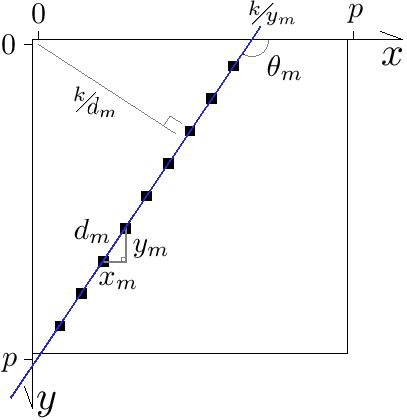 52
R(k, q) to R(t, m): sum periodically spaced individual ray-sums, k, from pi:qi into p wrapped sums at angle m
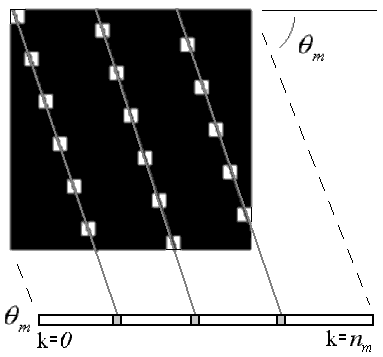 53
The benefits of being 1:1
Image translation can also be done in R(t, m) space

An image shifted by offset x, y simply changes the translates of R(t, m) to R(t+x+m*y, m). Wrapping comes free

Rotation is an interesting case: it is exact and reversible* if you couple it with image scaling:

R(t, m) becomes R(t’, m’). No new image values are required (interpolation free result)
 
*‘Exact scaled image rotations..’, Pattern Recog. Letters, 32, 1415-1420, 2011
54
Projecting image data to Mojette data via exact, up-scaled affine rotations
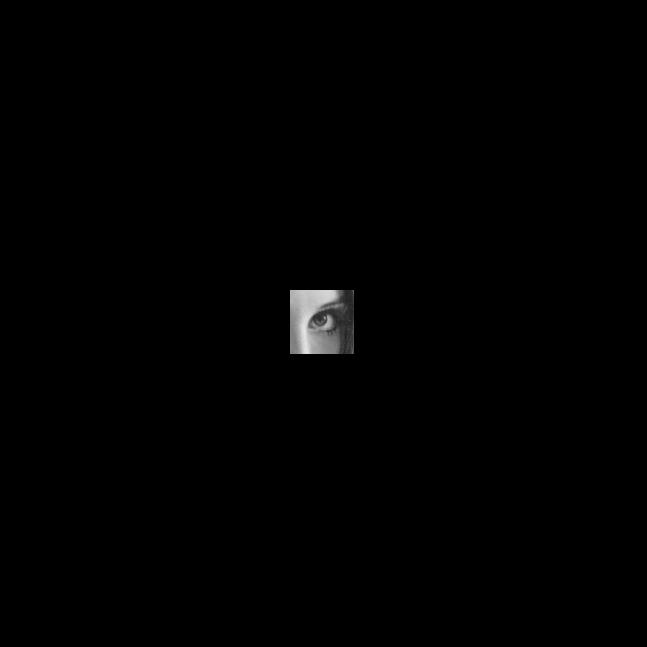 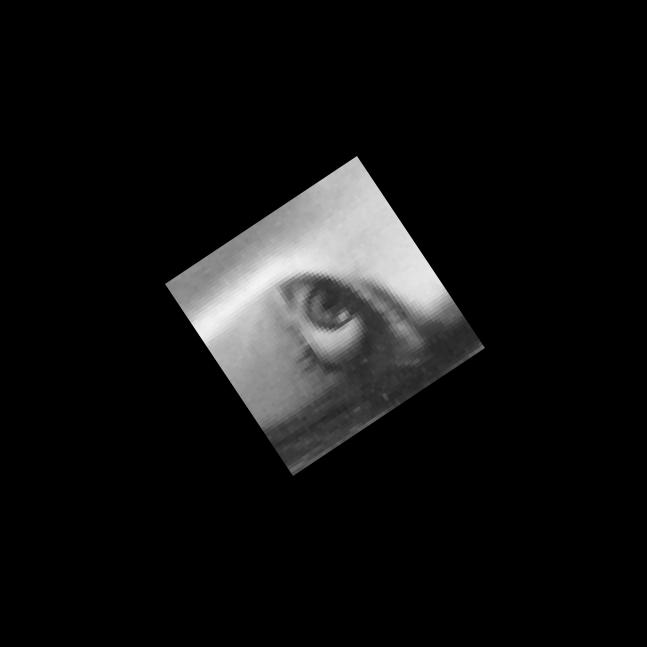 p:q
An up-scaled affine rotation of image A by angle p:q yields mojette projection p:q by summation of the columns and, for free, the –q:p mojette projection by summation of the rows
55
The benefits of being 1:1, continued
If you can translate data in R(t, m) then you can do convolution. Image smoothing or edge-detection is just shift-and-add, or shift-and-subtract

The main advantage is that 2D convolution filters and be implemented as 1D convolutions performed along the rows of R(t, m) space
56
The benefits of being 1:1, continued
Data compression was the original practical ‘application’ of the FRT by Matứš and Flusser in 1993

It works fine, but did not perform as well as DCT or other sub-block or adaptive methods

It is informative to examine where most of the energy in projected data is stored:
57
Data Compression: Sorted normalised image variance and 1.0/(a2+ b2) for FRT projections a:b
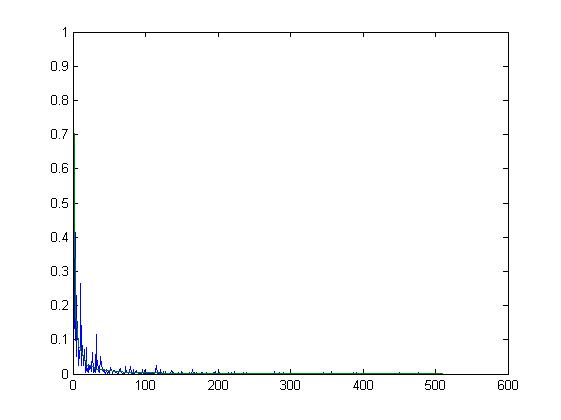 Green: FRT projections sorted by inverse of a:b step size for each m
Blue: sorted (descending) normalised variance of FRT projections at each m, for Lena509
* This graph explains why the first use of the FRT proposed in 1993 by Matus and Flusser was for data compression
58
Normalised image variance vs. m; we know in advance in which a:b projections most of the image variance will fall
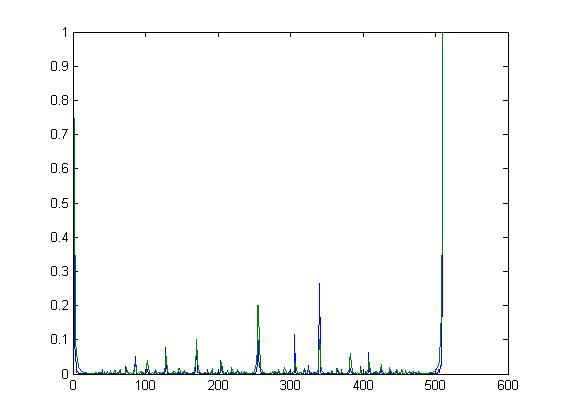 Green: Lena 509x509 image normalised variance as a function of m
Blue: 1.0/(a2+b2) for a:b at m (inverse of FRT sampling step length)
m = p
m = 0
0 ≤ m ≤ 509
59
The benefits of being 1:1, continued
Transmission of data as FRT packets turns out to be quite advantageous (as shown in the overview presented by Normand) 

If some data is lost in transit, the full image may still be able to be recovered if you send summed data projections rather than just the original data
60
6  Application 1: Ghosts, redundancy
As the FRT R(t, m) is 1:1 with I(x, y), you cannot expect to reconstruct I(x, y) correctly if you have thrown away one or more FRT projections

However the errors in the reconstructed image will be small, as all of the other projections are still there and their values are as they should be

The (known) redundant area of the image will also be reconstructed incorrectly, being short of the correct intensity by exactly the contribution that would have been made by those now-missing FRT projections
61
0
1
2
1. Start with any pxp image that is known to have a blank border three pixels wide. Take the FRT of this data
Missing FRT projections:
3. Reconstruct the image using data as is: note the presence of ghosts induced into the borders
2. Now suppose we have lost or never knew the content of any three projections (red)‏
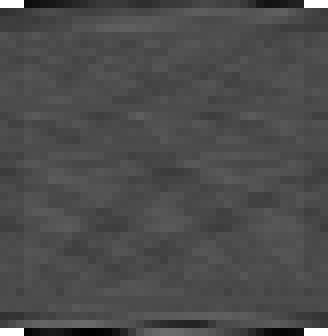 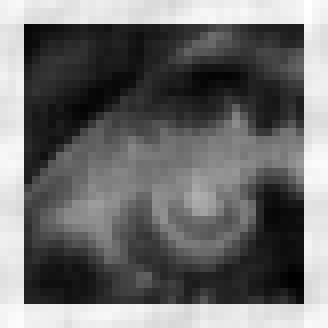 Extract the ghost data from the image border, each row contains p elements
62
Recovery of multiple missing projections
4. Use the inverse of ghosts a, b and c untangled from row 0, row 1 and row 2 to replace the missing FRT projections at ma, mb and mc
Borders are again exactly zero
5. The original image and the borders are now able to be reconstructed exactly:
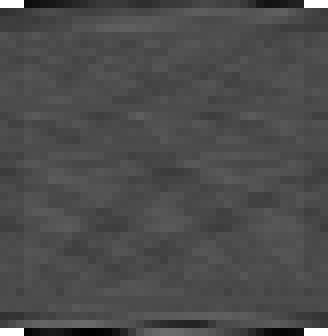 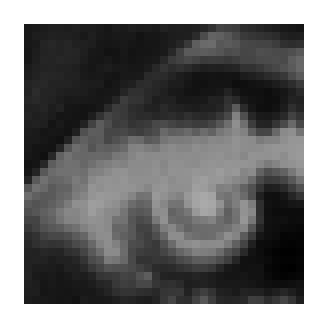 63
Ghost recovery
The summed ghosts can be untangled because the process is linear

	On prime length sequences, the ghosts can be untangled using just shift and add operations

The prime length p of the projection sequence makes each member uniquely accessible by exploiting the periodic boundary conditions

	Untangling missing projections from a section of flat background in a reconstructed image can be expressed as a problem for which Latin squares provide the solutions*
	
	*Shekhar Chandra et al, ICPR 2008, DGCI 2008
64
Application 2: Exact Mojette back-projection
Direct back-projection works exactly, but requires O(N2) Mojette views* to fully tile all pixels within an NxN image

See work done by Myriam Servières et al, 2004/2005/2006

The shape of the image region of support (ROI) also matters
* About (6/p)2 N(2N-1) for NxN images
65
Exact Mojette back-projection, continued
If you have M << N2 views, you can use interpolation to create the N2  M views that you don’t know, from the M views that you do know (e.g. construct projection 13:14 and 15:14 from 1:1)

Interpolation of digital profiles is tough, non-linear work (especially for Dirac, rather than the smoother Haar or higher-order spline projections)
66
Reconstruction by direct back-projection: Use a finite psf (e.g. one composed of 60 views, good over the green circle) to reconstruct a larger image ROI (e.g. 60*60,  the blue circle). This means correcting for each of the discrete negative contributions that come from outside the flat zone of the psf (i.e. all points inside the red circle)
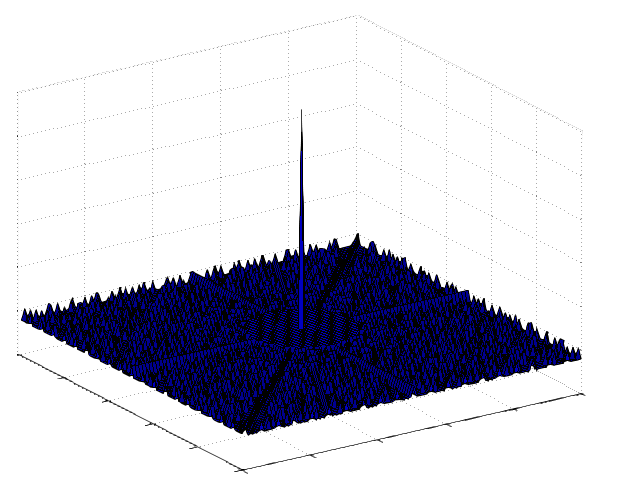 60
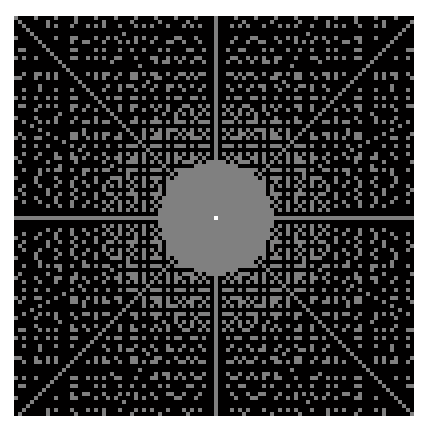 60
120
120
67
psf as a convolving filter: Mpq(x, y) = I(x,y)*psfpq
Original image I(x, y) convolved with the point spread function psfpq gives, exactly, the Mojette back-projected image Mpq (x, y)
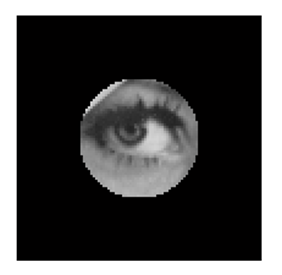 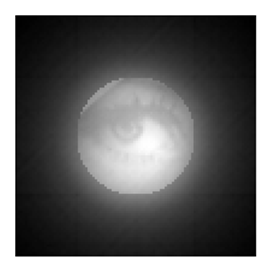 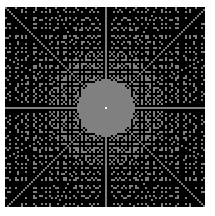 =

The difference between this forward-convolved image and the raw Mojette back-projected image is zero, to within arithmetic rounding errors
68
De-convolving the psf*
M(x, y) pq  psfpq-1 = I(x, y)
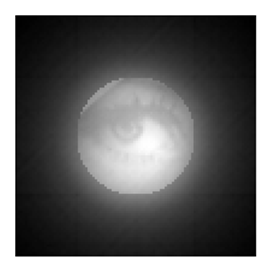 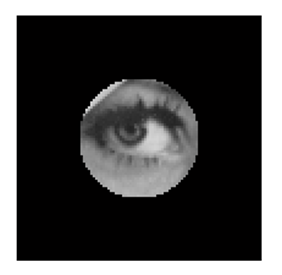 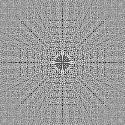 
=
In the Fourier domain:
	I(x, y) = ifft[  fft( Mpq (x, y))  / fft(psfpq) ]

*ongoing work with Preeti Gopal, IITB Mumbai, India. For work on Mojette Fourier/Vandermonde/multi-scale inversion, see current papers by Kingston / Normand
69
Summary
Our original application of the FRT was for direct reconstruction of images from real x-ray projection data
(Svalbe and van der Spek, Linear Algebra, 2001)

The FRT has also been used extensively for secure and robust data storage, compression and transmission

The construction of ghosts (functions with zero projections in N directions) remains an important focus

The preservation of auto-correlation under projection (Olivier Phillipé, 1998 Nantes thesis) has lead recently to the construction of arrays with perfect auto-correlation and minimal or zero cross-correlation. We use these arrays to watermark nD images and for image registration
70
Acknowledgments
Andrew Kingston, Australian National University, Canberra, Australia
Shekhar Chandra, University of Queensland, Brisbane Queensland, Australia
Jeanpierre Guédon and Nicolas Normand at IVC Nantes Polytech 

made essential contributions to the above work
71